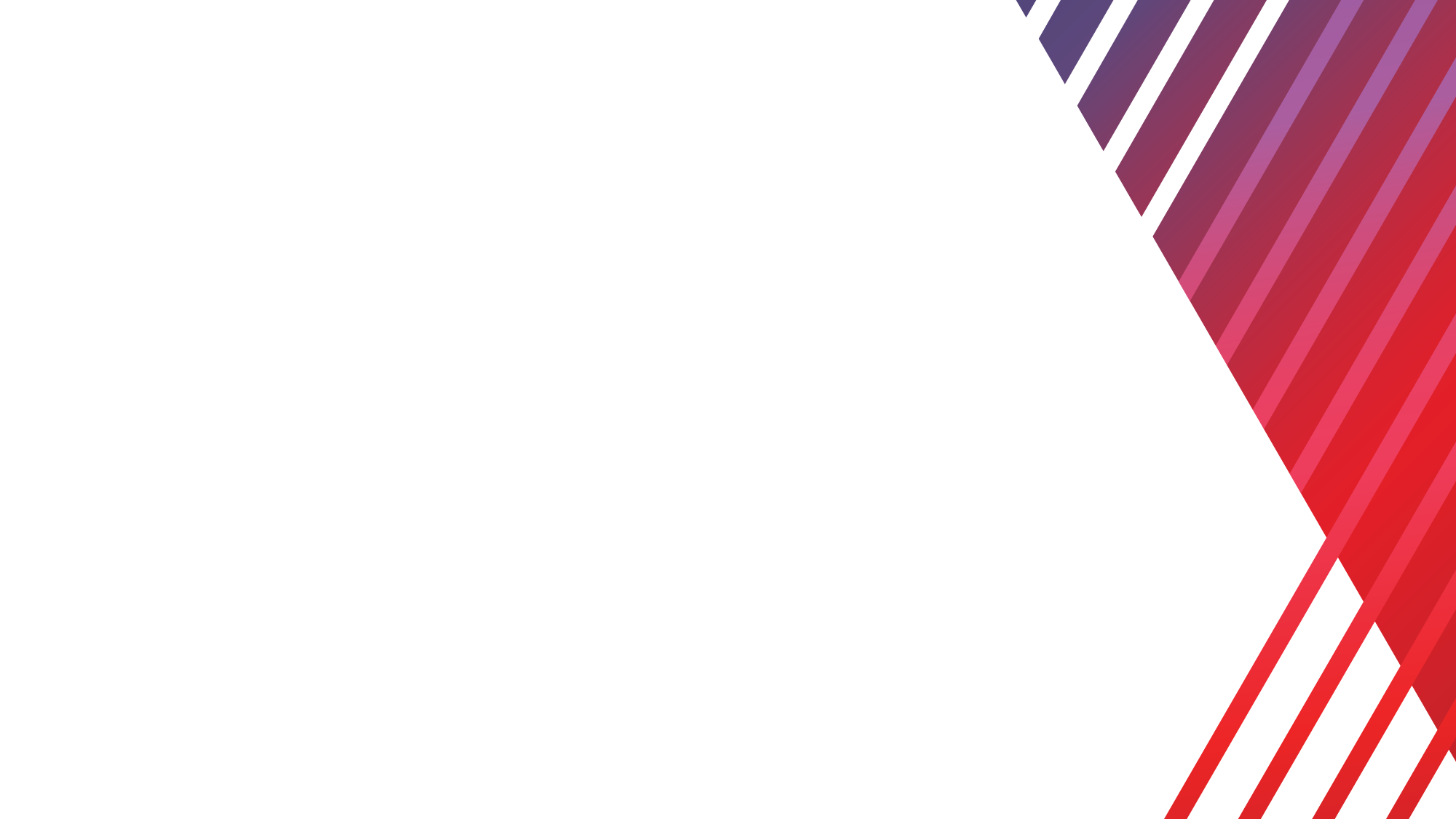 Perspectives for Media on Value-Based Care in 2024
Thursday, February 1, 2024
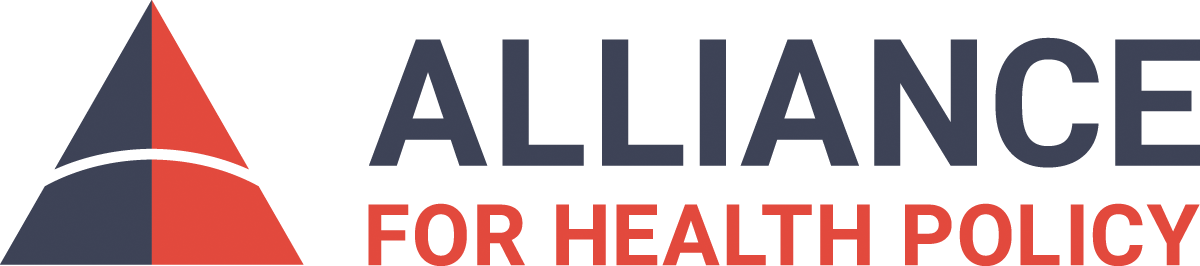 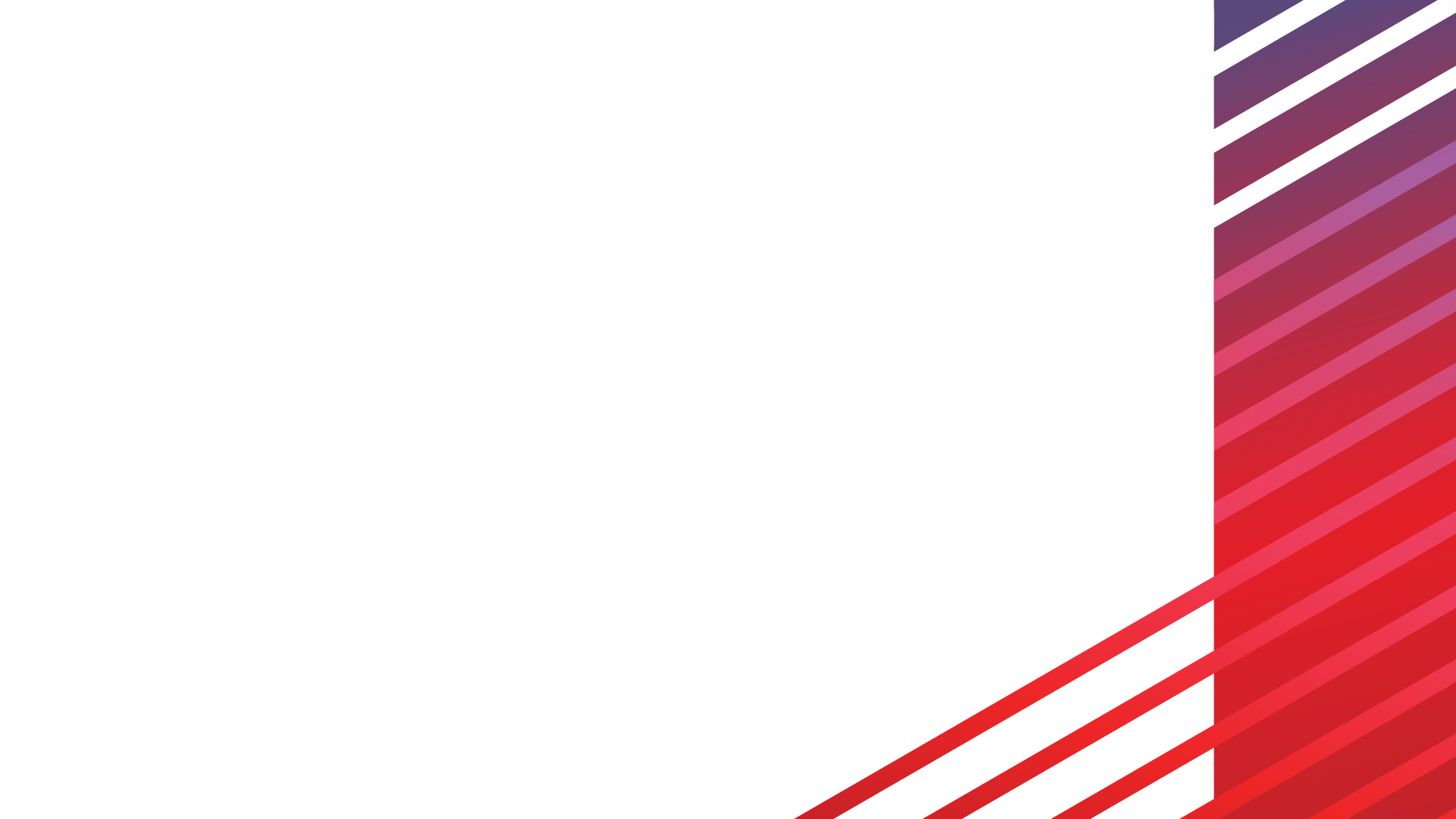 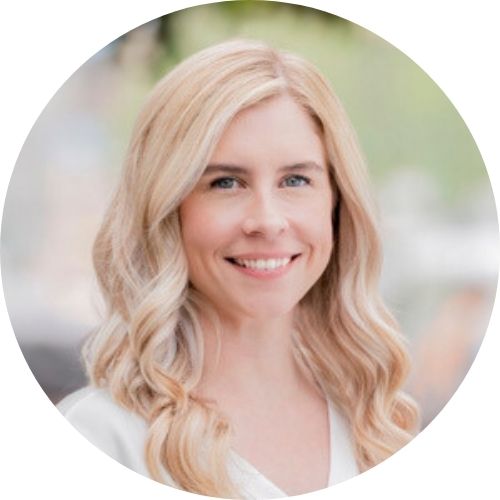 Alison Jones, MPH
Director of Program Strategy and Management
Alliance for Health Policy
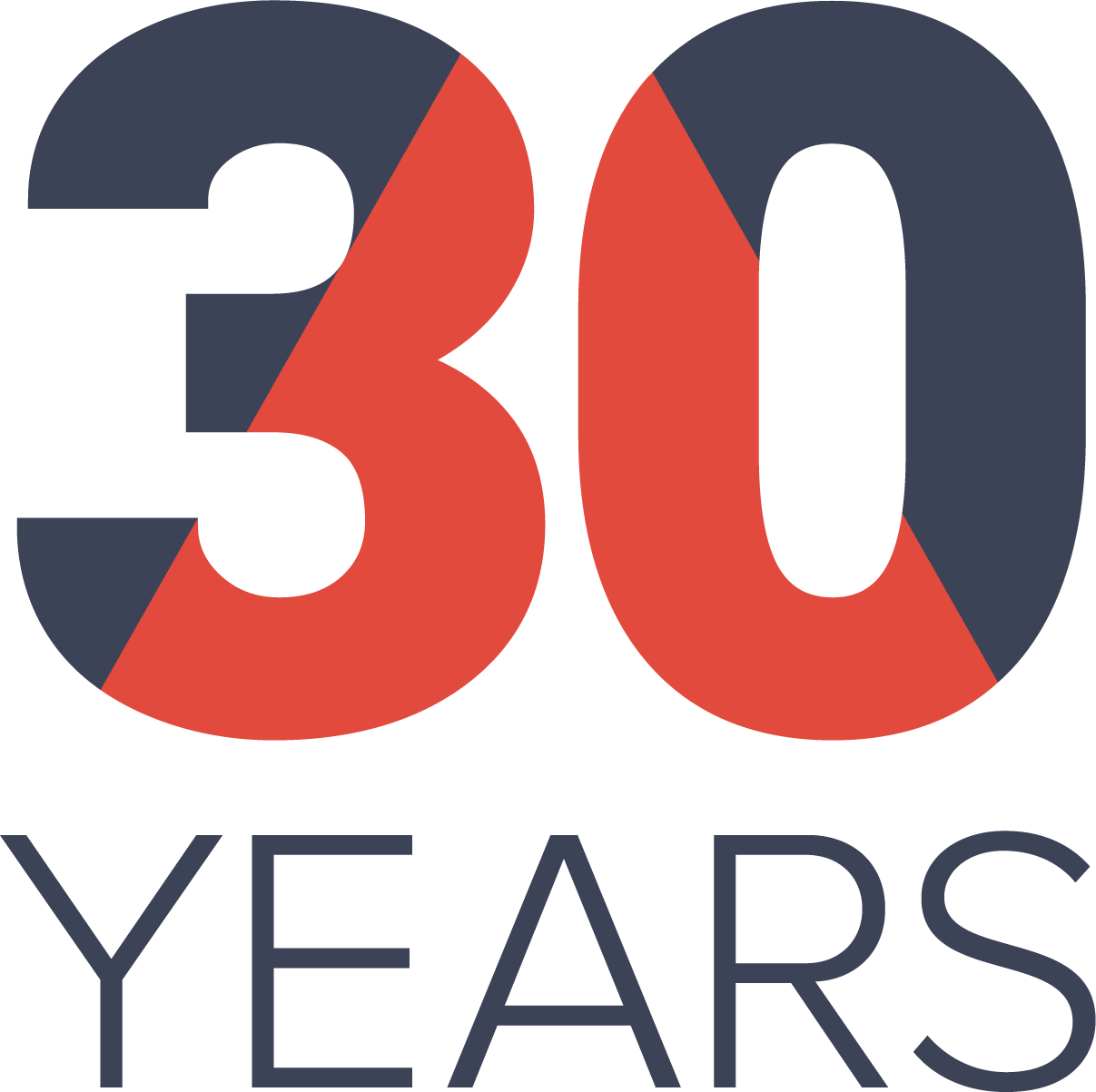 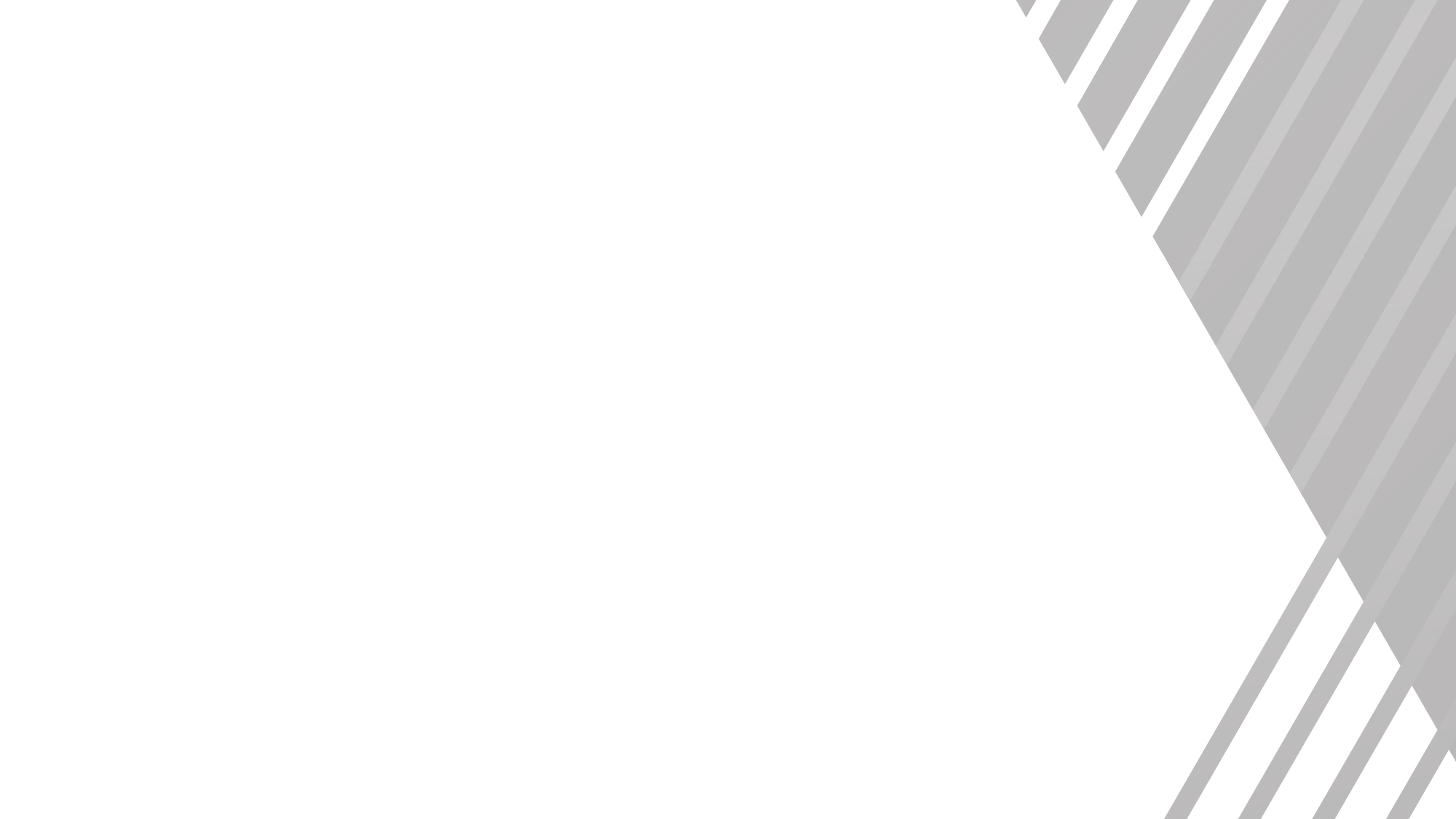 PARTNERS
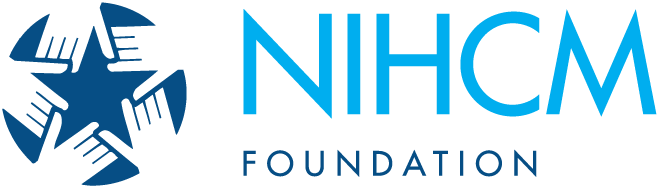 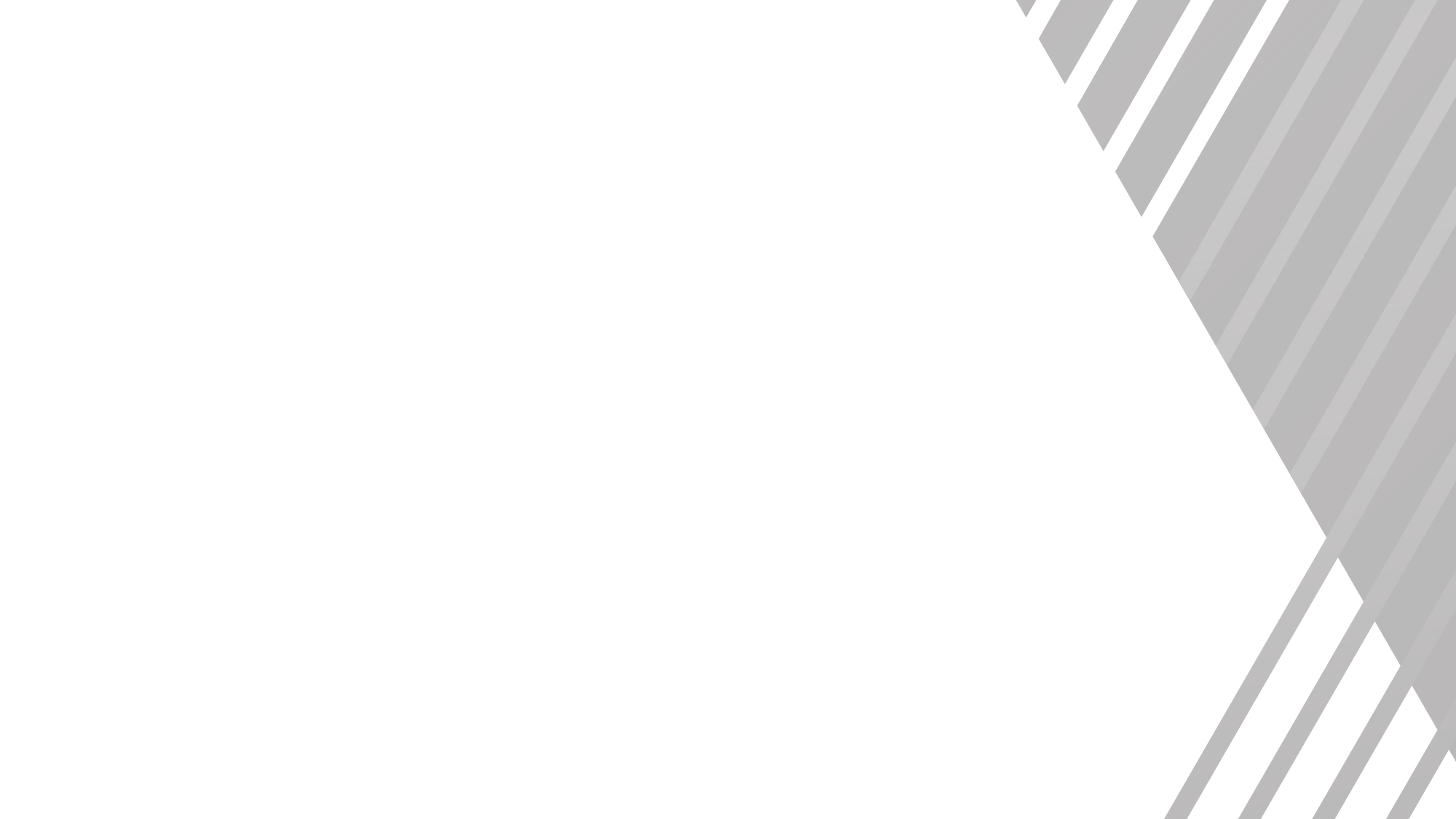 JOIN THE CONVERSATION
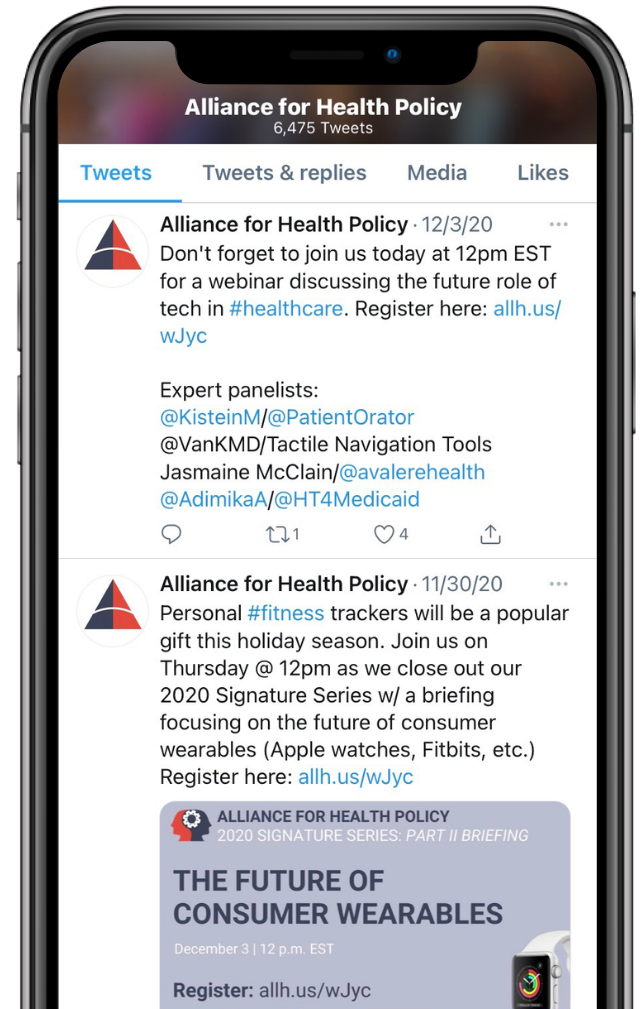 @AllHealthPolicy
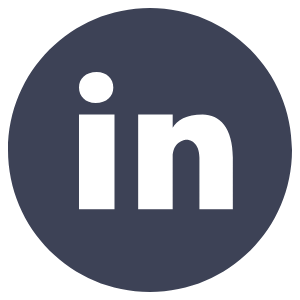 Alliance for Health Policy
Alliance for Health Policy
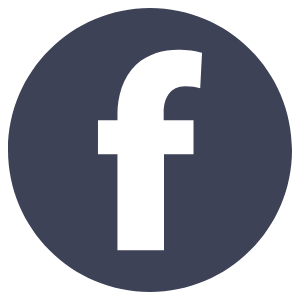 @AllianceforHealthPolicy
@AllianceforHealthPolicy
[Speaker Notes: Medicare Series]
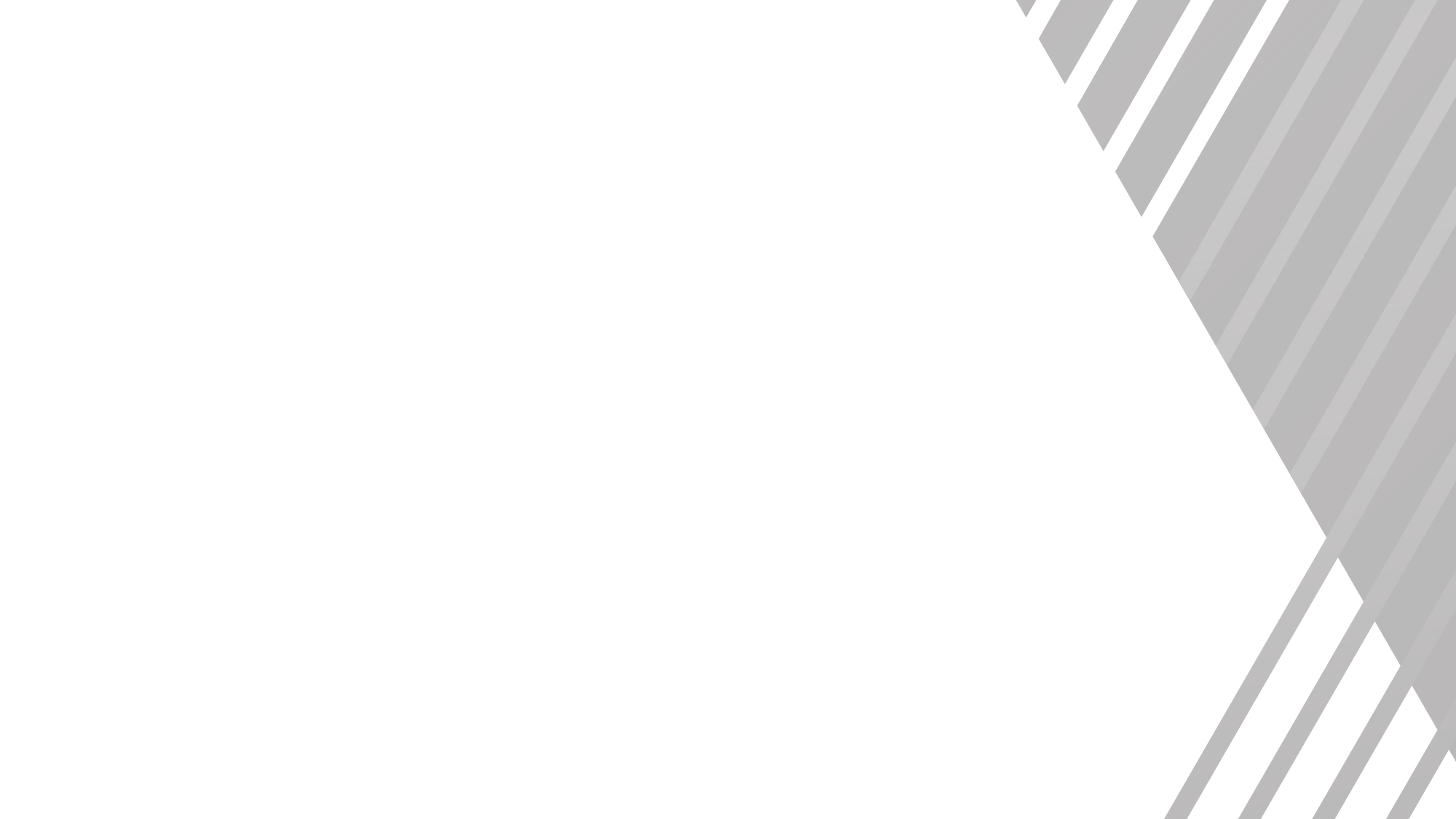 PARTICIPATING
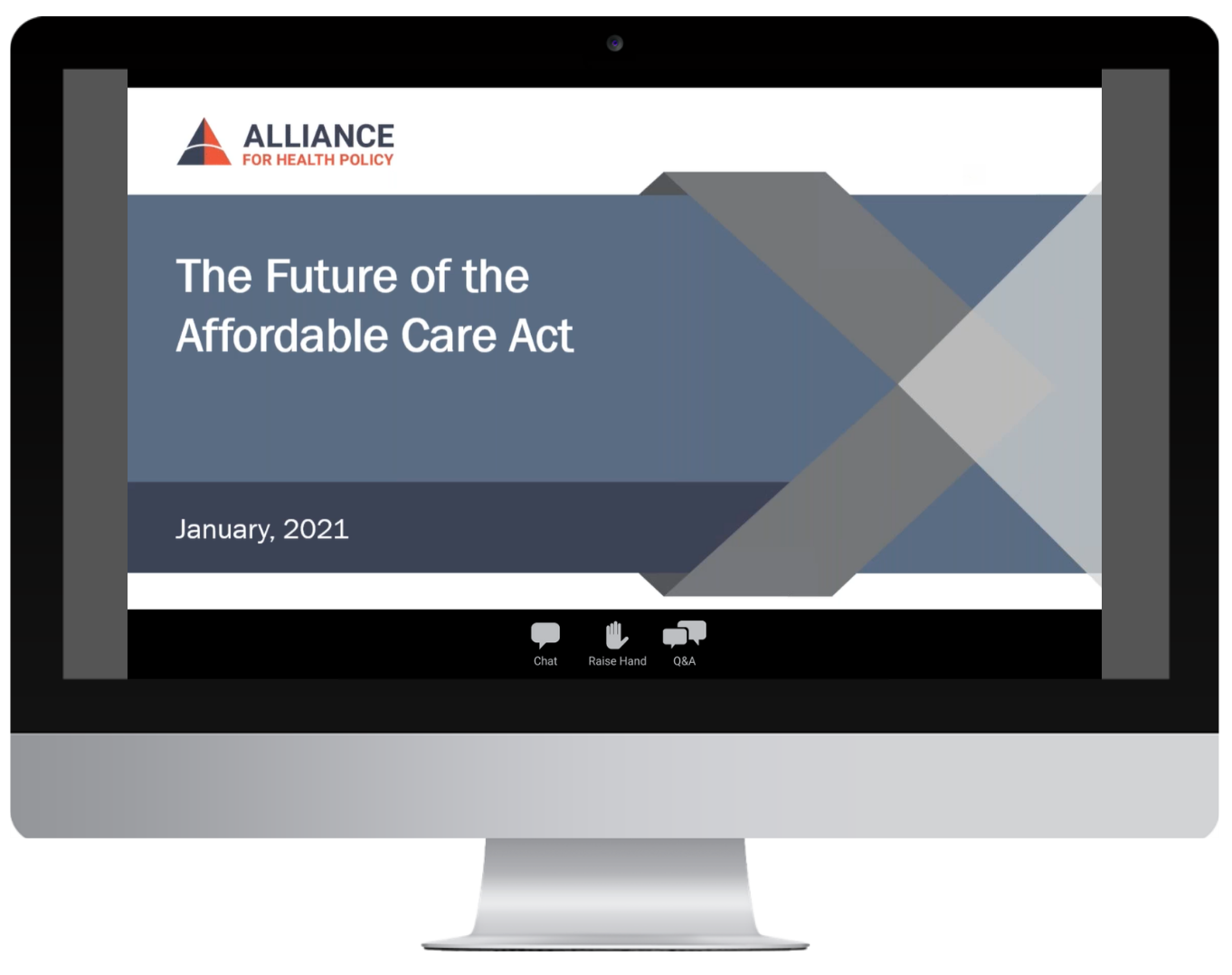 To ask a question click the Q&A button and enter your text in the chat box.
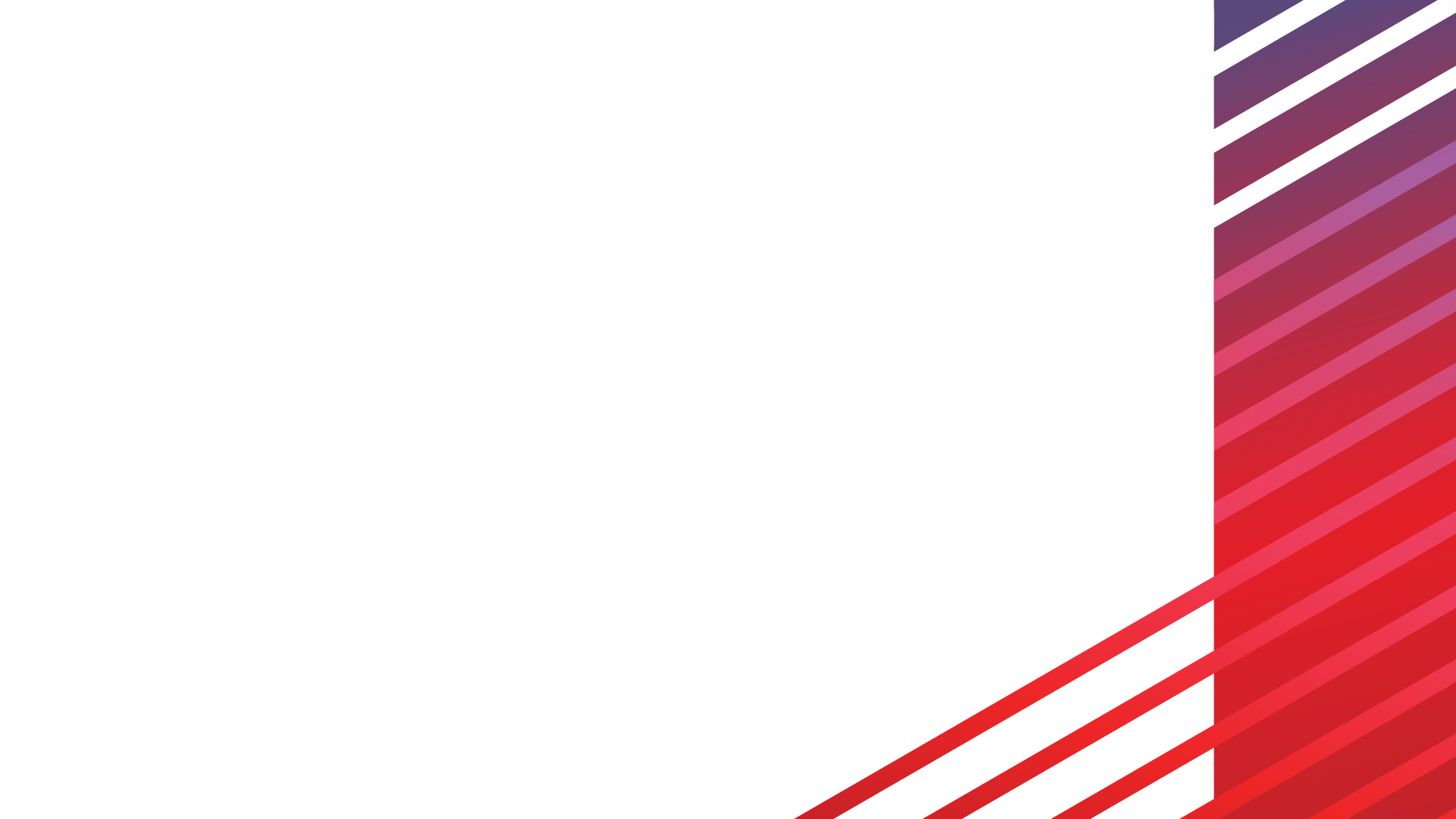 MODERATOR
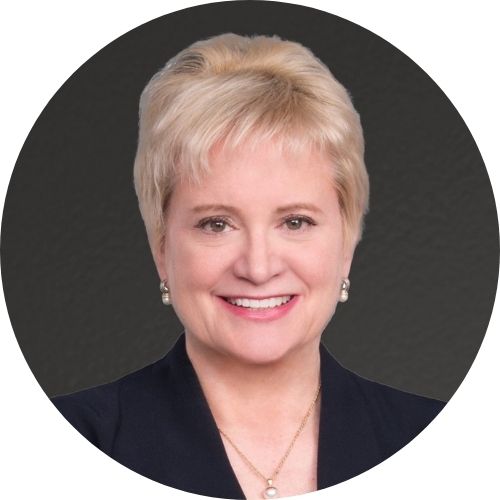 Susan Dentzer, M.S.
President & CEO
America’s Physician Groups
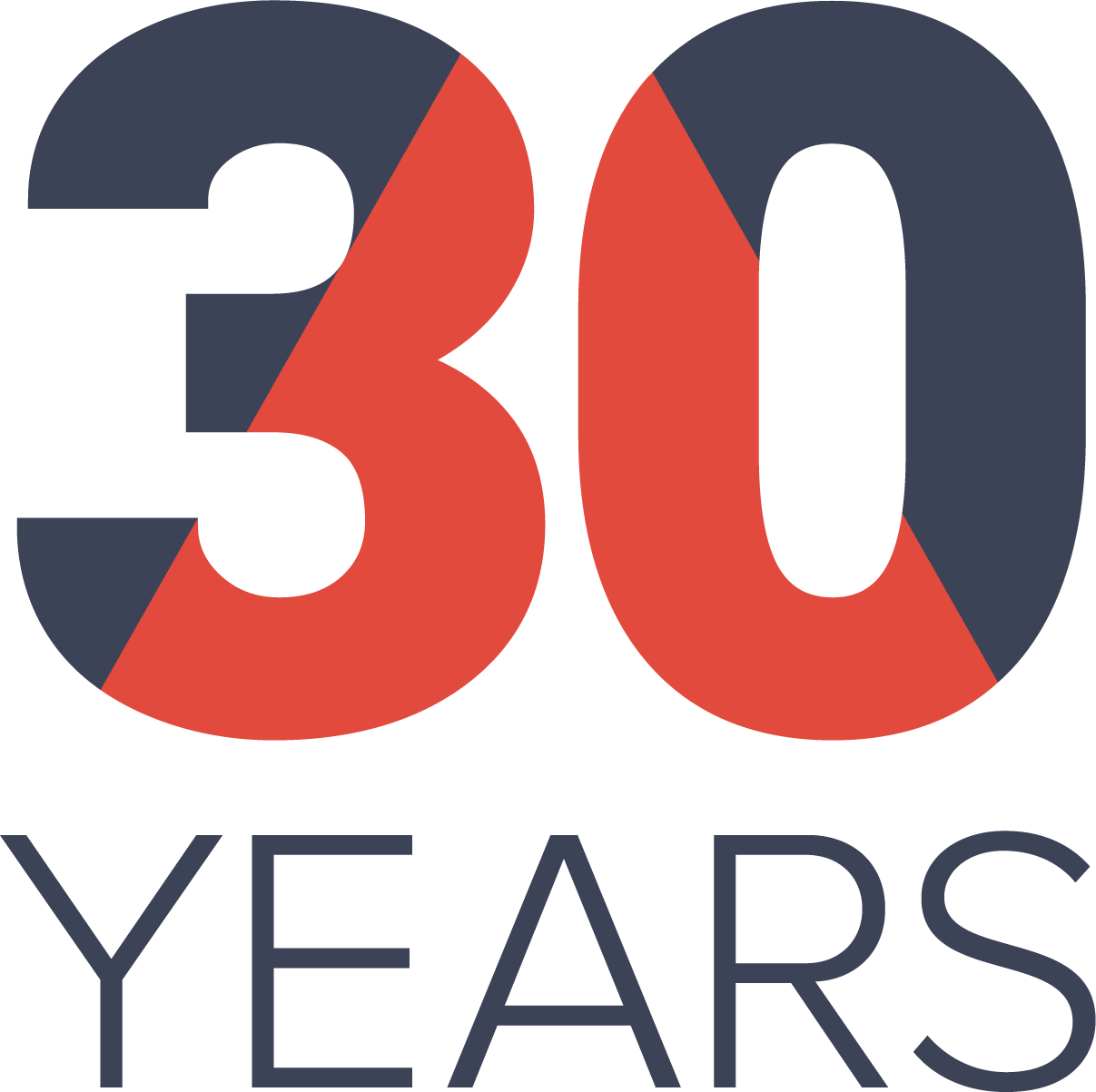 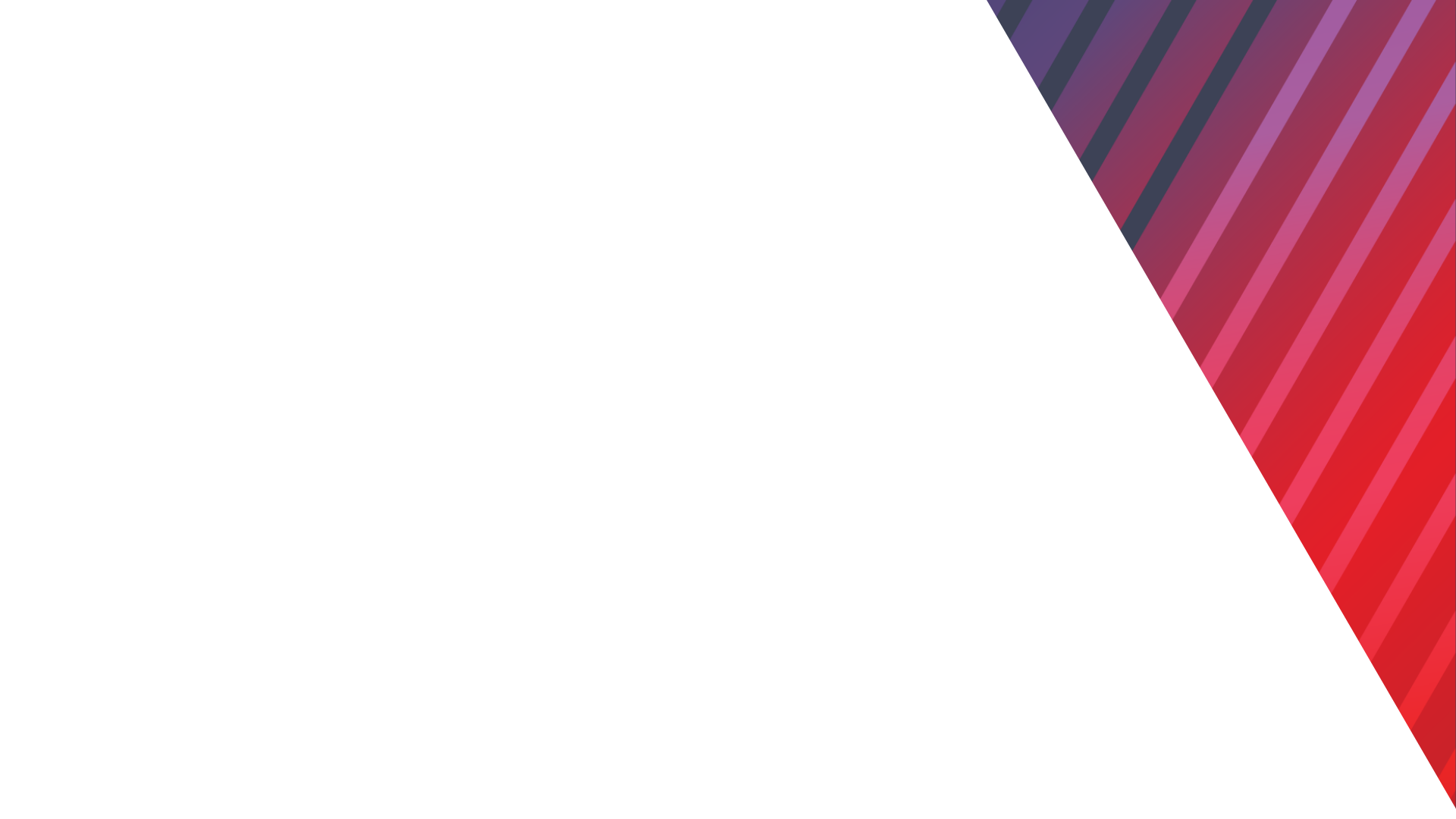 PANELISTS
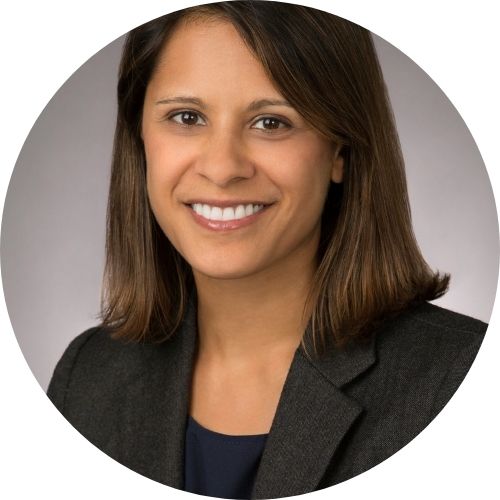 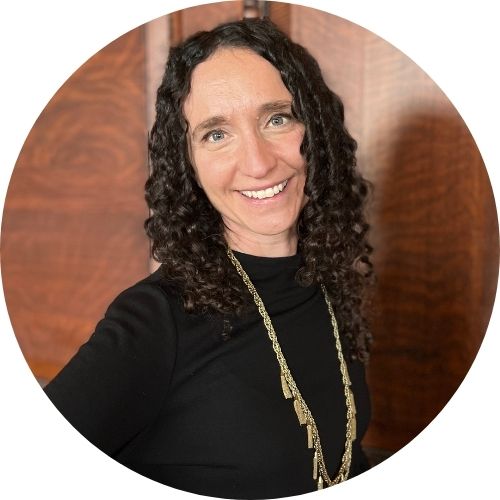 Purva Rawal, Ph.D.
Chief Strategy Officer
CMS Innovation Center
Sarah Levin, MPH
Deputy Staff Director, Health Subcommittee
Committee on Ways and Means
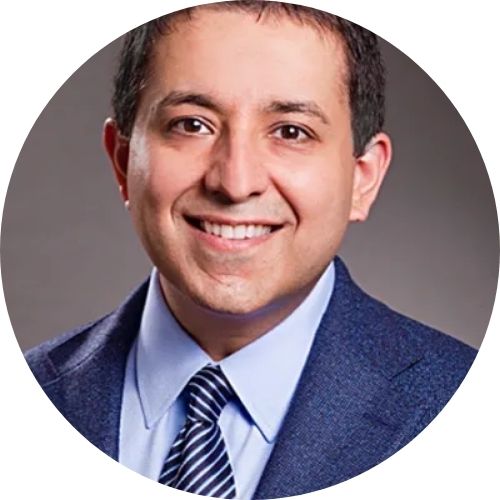 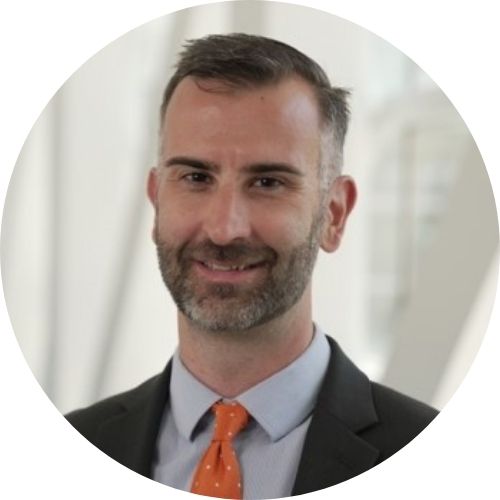 Anshu Choudhri, MHS
Vice President, Policy Development and Strategy
Blue Cross Blue Shield Association
David Pittman
Director, Communications and Regulatory Affairs
National Association of ACOs
[Speaker Notes: D.Min., M.Div., M.Ed., MPH]
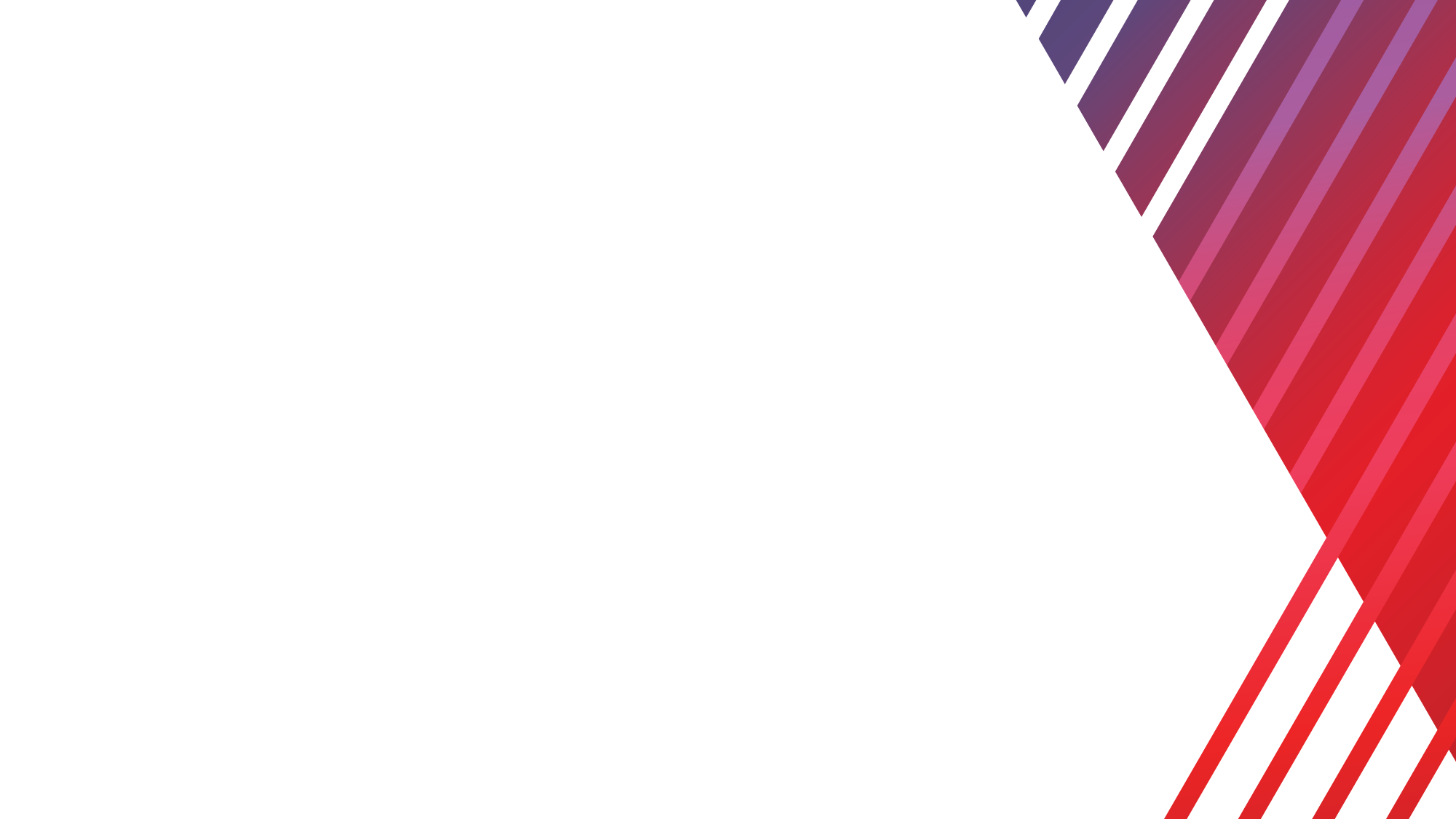 Moderated Discussion
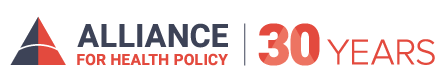 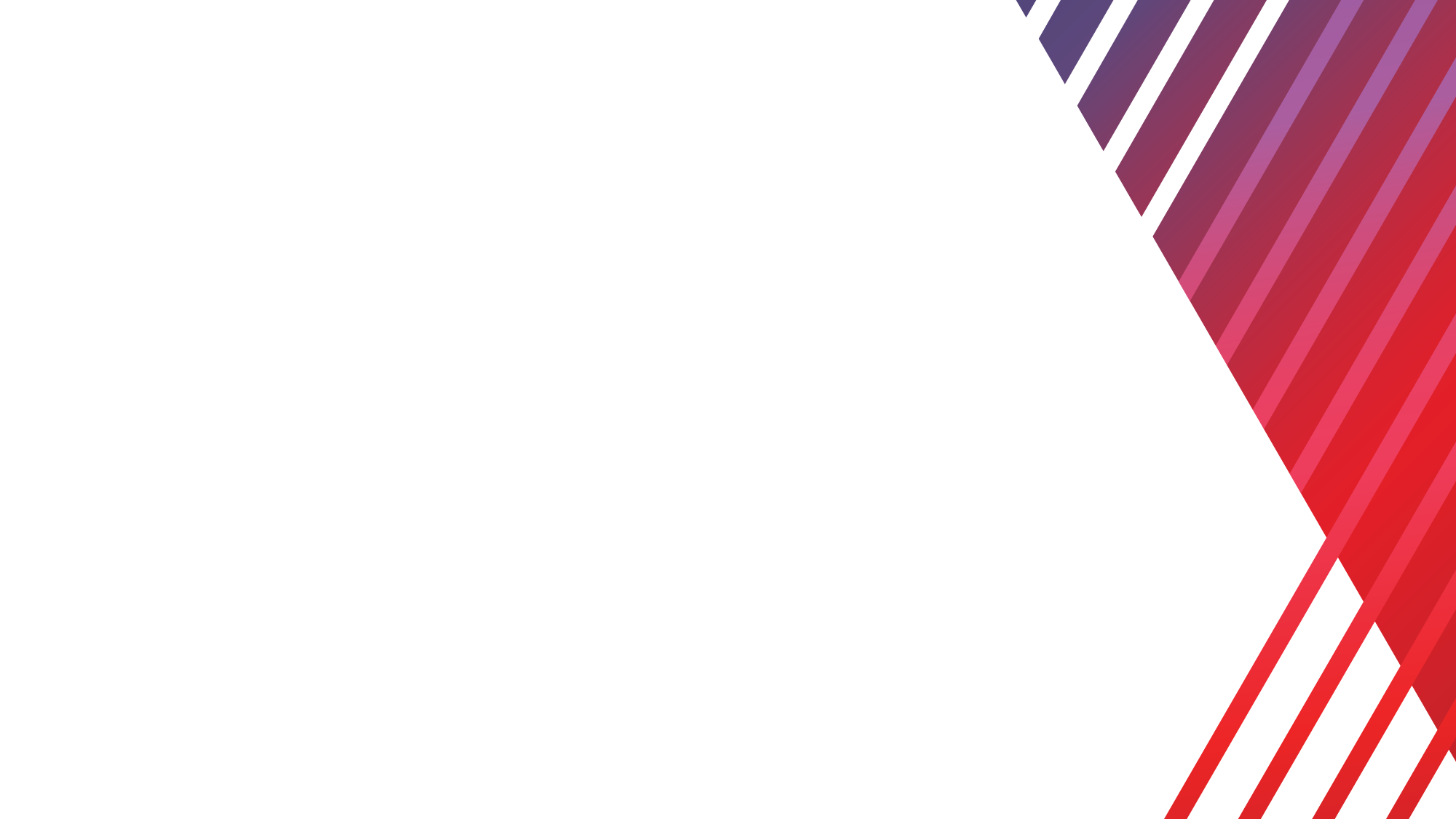 Moderated Q & A
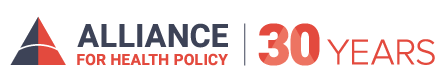 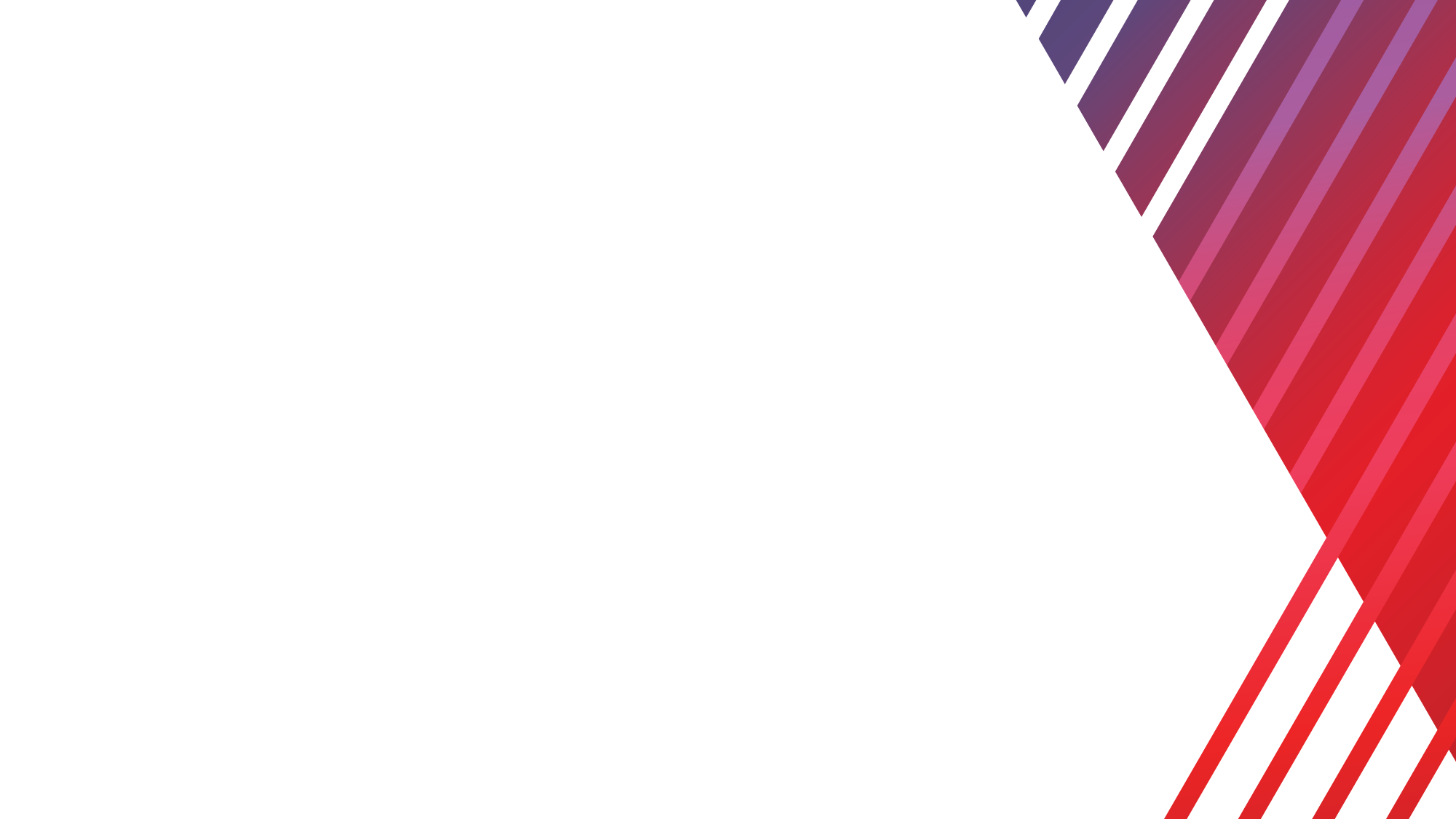 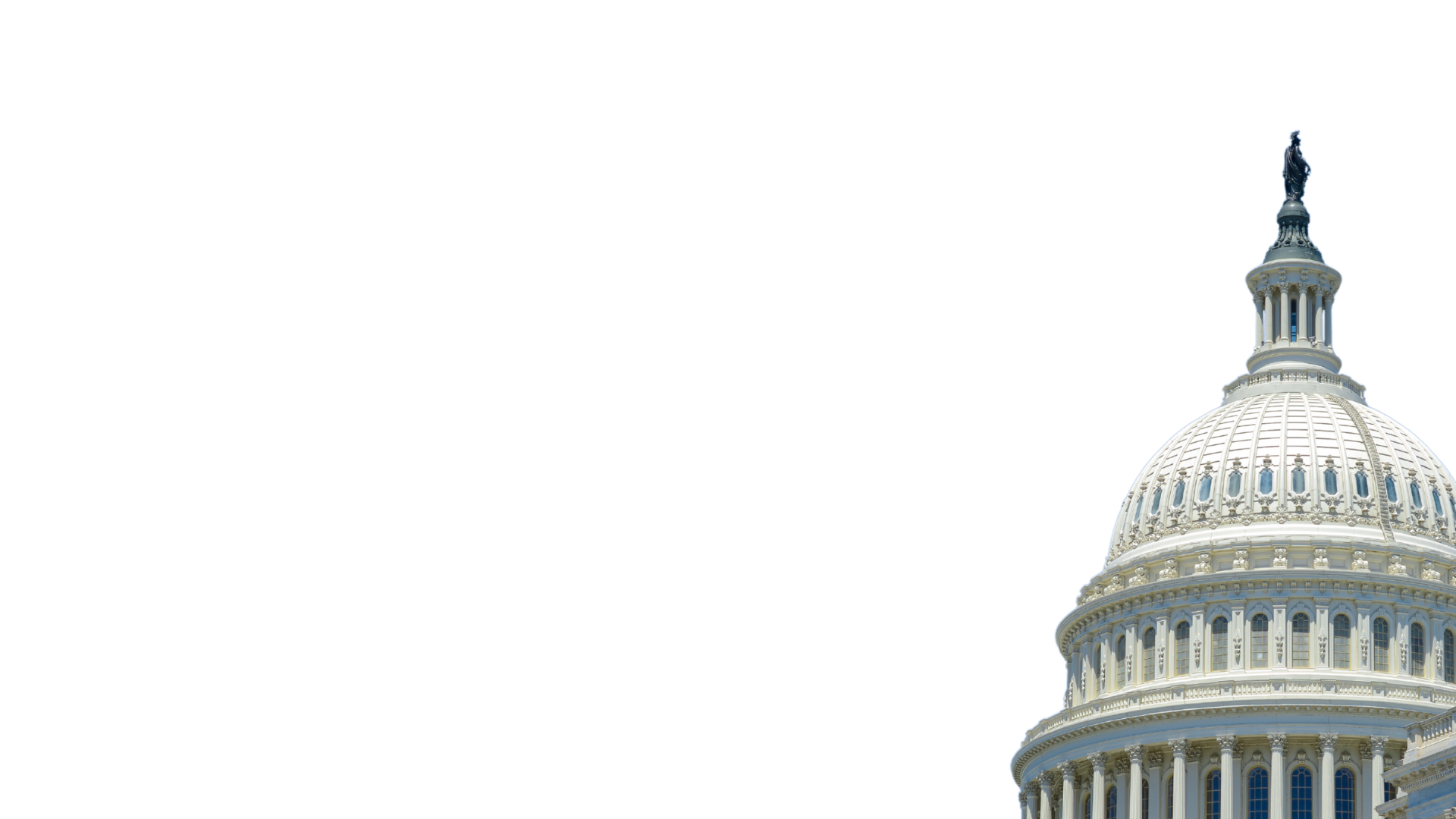 TAKE OUR SURVEY
Please fill out the evaluation survey by using the link in the chat or via email this afternoon!
Title

Details
www.allhealthpolicy.org
[Speaker Notes: Medicare Series]
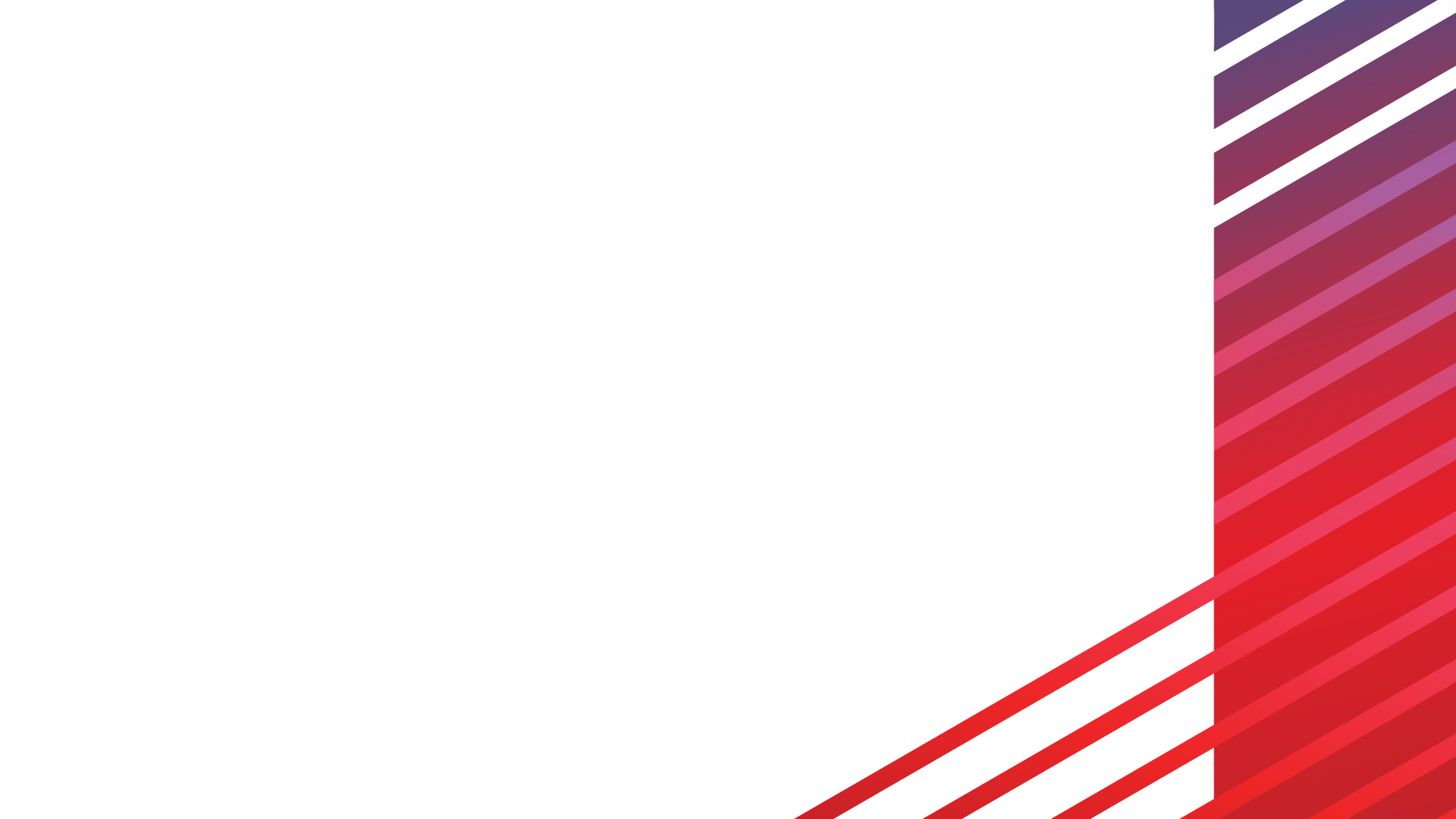 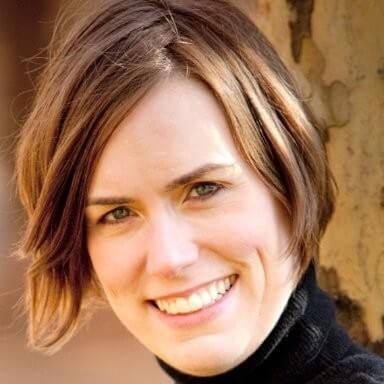 Claire Sheahan, MSc.
President and CEO
Alliance for Health Policy
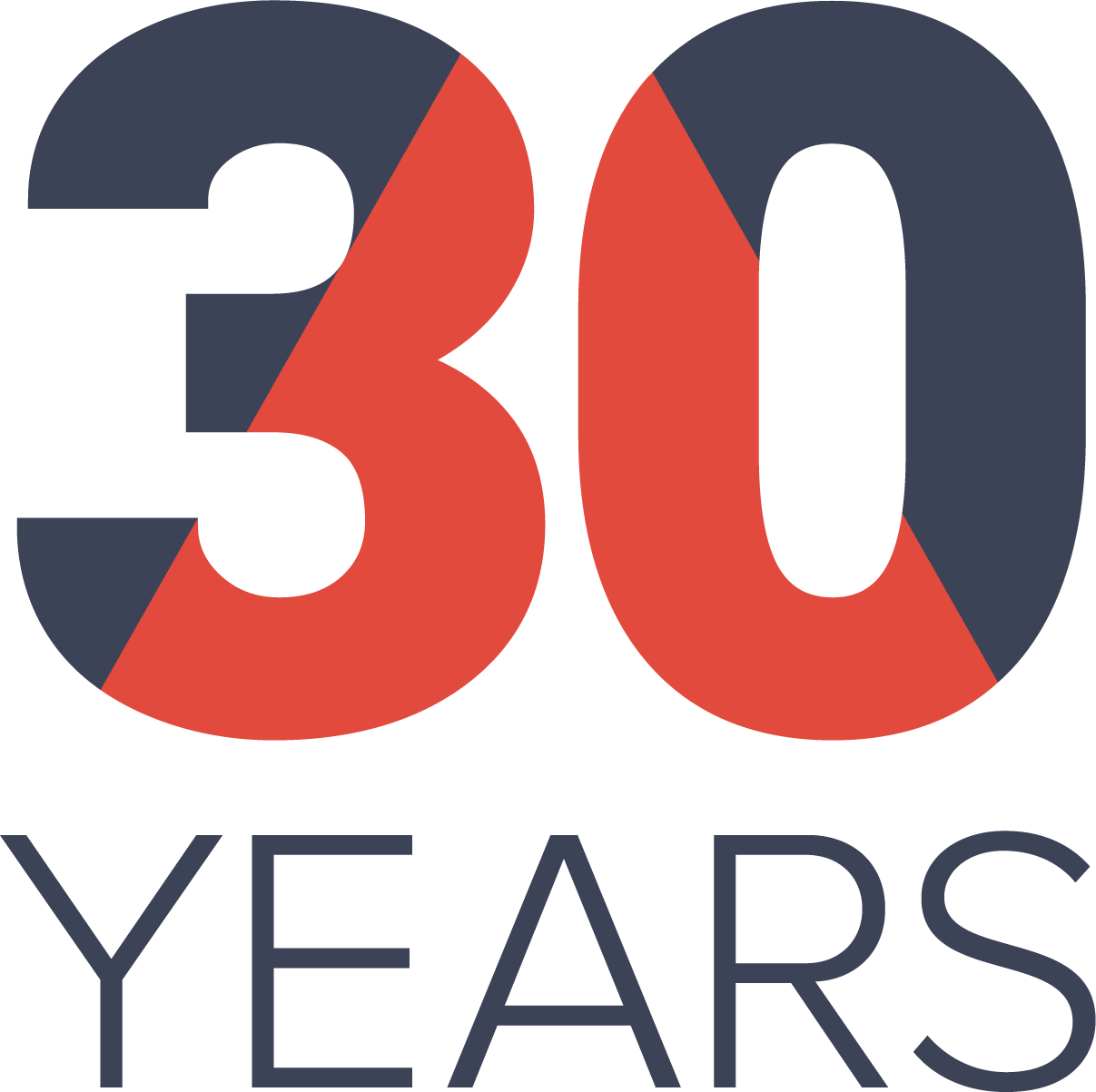 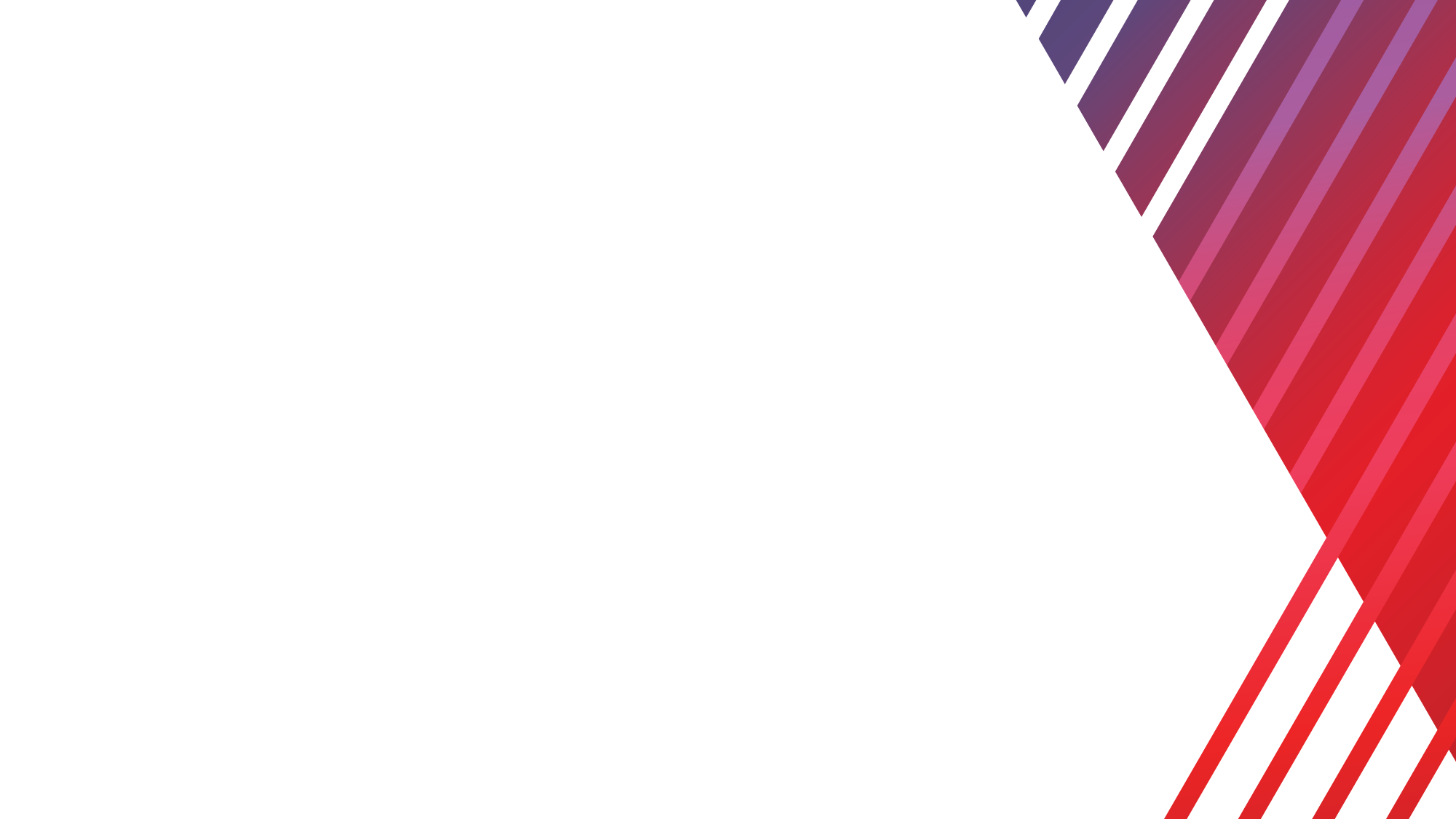 THANK YOU FOR ATTENDING!
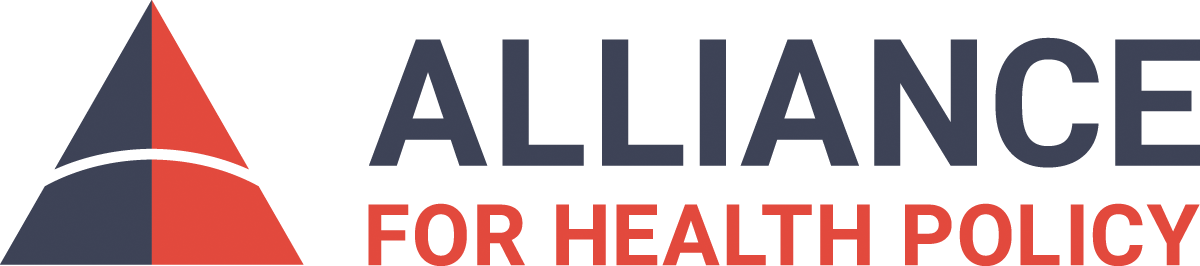